Risk Adjustment & Risk sharing
Prof. Francesco Paolucci, PhD
University of Newcastle
University of Bologna
Francesco.Paolucci@newcastle.edu.au
Agenda/Contents
Introduction
Case studies
Australia
Chile
Italy
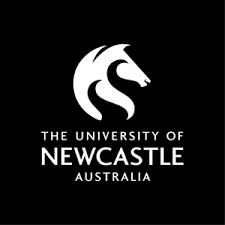 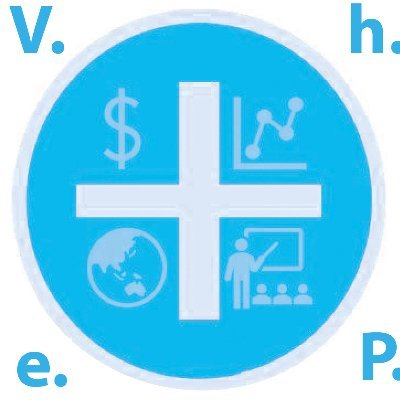 Rationale
Challenges with payment systems in healthcare: “Optimal, need-based, and equitable allocation of financial resources are among the most important concerns of health systems globally”;

If we want to hope to achieve these objectives simultaneously payments need to be prospective, that means they need to be risk adjusted;

Otherwise, incentives for payers/providers to risk select and/or misallocations of resources are going to be present and pervasive;

Risk adjustment (and risk sharing) are conceived to mitigate selection incentives, whilst achieving equity and efficiency.
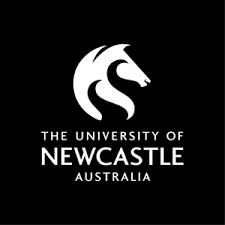 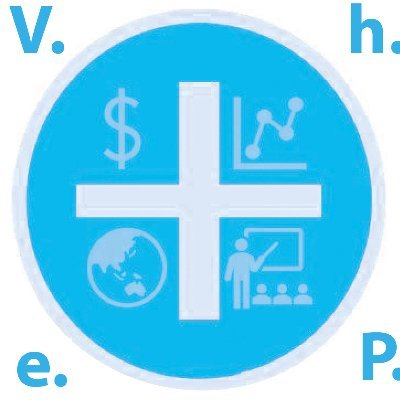 Source: Radinmanesh et al. BMC Health Services Research (2021) 21:674
https://doi.org/10.1186/s12913-021-06522-0
[Speaker Notes: Challenges with payment in healthcare: we dont have prices, we have fairness issues to cover and struggle with the payment]
What is risk adjustment?
Risk adjustment is a technique employed to consider the health status of a patient population in healthcare expenditures predictive algorithms;

It utilizes individual claims demographic, utilization, socioeconomic and diagnostic data to predict expenditures;

Its purpose is to align the allocation of financial resources with the anticipated level of care needs ex-ante.
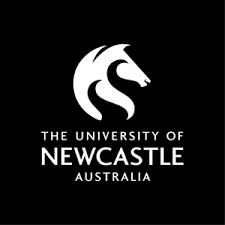 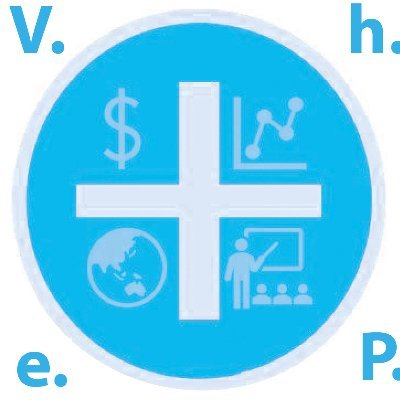 What are the risk factors?
“Which risk factors can/should be used or are currently used in risk adjustment?”

Demographic characteristics, e.g. age, gender, origin, ethnic group 
Clinical factors, e.g. diagnoses and comorbidities 
Socio-economic characteristics, e.g. education, income or marital status 
Health behaviors, e.g. smoking, alcohol consumption and diet 
Preferences concerning quality of life and expectations on the healthcare system
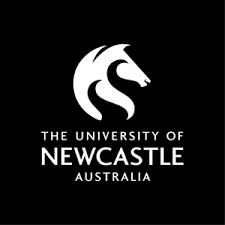 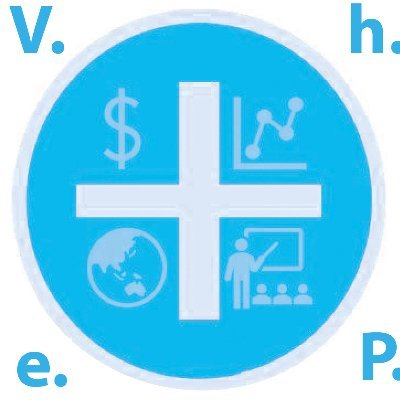 Source: Juhnke, C et al 2016 A Review on Methods of Risk Adjustment and their Use in Integrated Healthcare Systems. International Journal of Integrated Care, 16(4): 4, pp. 1–18, DOI: http://dx.doi.org/10.5334/ijic.2500
What has the evidence shown?
There is considerable agreement that the use of clinical factors (or morbidity indicators), ranging from coarse granularity variables like prior hospital use, to fine granularity variables such as DCG’s and PCGs leads to improvements in mitigating the financial incentive to avoid serving the sickest, costliest, and perhaps most attention-requiring patients, or to underserve those patients;

Studies examining the impact of socioeconomic variables have not found significant improvements and some mixed results. Although these variables are currently included in several formulas, it remains an open question whether these variables are necessary or not.
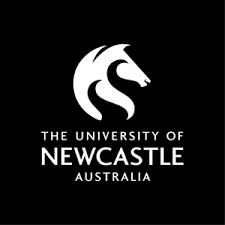 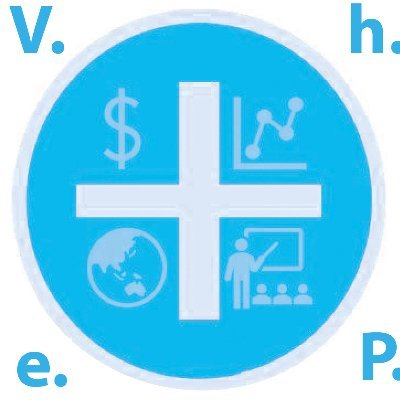 Prospective payment in health systems
Common application
Main objective
Reduce selection incentives and achieve a level playing field 
Reduce selection incentives and encourage participation with high risk populations
Achieve a fair allocation of central funds across regions
- Health insurance (risk equalization)- Provider payment (capitation and benchmarks)- Regional funds (in public schemes)
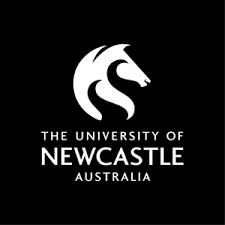 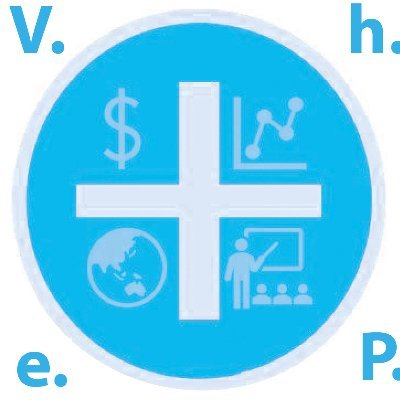 How to design risk adjustment?
Although widely recognized as a valuable and essential tool for predicting costs, risk adjustment remains imperfect.
Challenge: to find risk adjustors which explain as much of the cost differences as possible.
Design principles:
Efficiency: e.g. Some risk adjustors may curb incentives for efficiency, Increase incentives for gaming
Equity: e.g. Lower utilization due to barriers to accessing care (e.g., income, geography) may underestimate the cost of caring for individuals in a population and result in payment that is inadequate to meet their needs.
Feasibility: e.g. data availability may constraint possible models
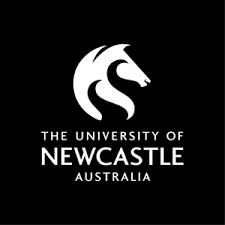 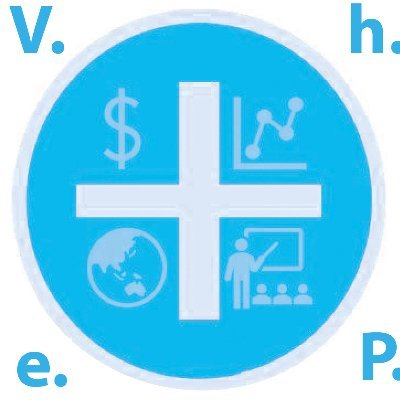 Introducing risk sharing
Payment tools
Risk sharing: “payments based on the actual claims cost of enrollees”
Risk adjustment: “payments based on indicators of expected claims cost (e.g., age, prior diagnoses)”
Pro: Easy to implement

Cons: Cost containment
Pro: incentives for cost control largely maintained

Con: implementation takes time
Sophisticated models
Simple models (e.g. theres data availability constraints)
Possible solution
Reduce risk selection/encourage quality based and equitable care
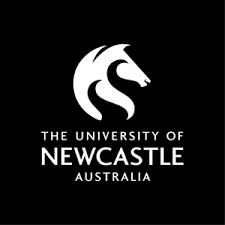 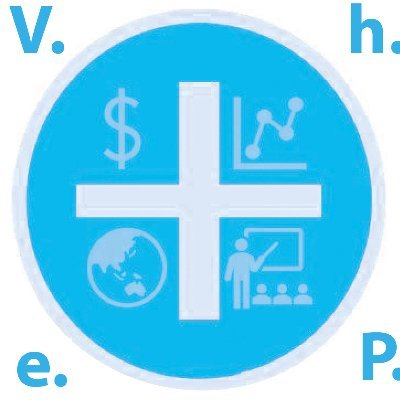 Performance
How to measure performance? How to measure prediction?
Statistical/goodness of fit:
R2 Payment system fit
CPM
Predictive ratios or over and under compensations (at group level)
Power of the payment system (e.g. share of actual costs shared from total)
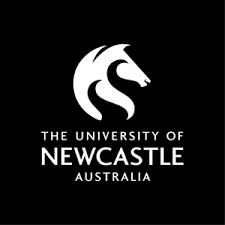 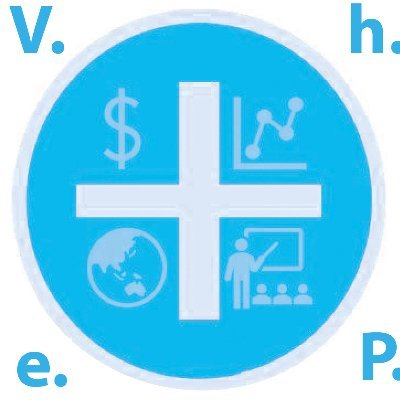 [Speaker Notes: The computation of R2 involved the formula 1-SSR/SST, where SSR represents the sum of squared residuals, and SST represents the sum of squared differences between the spending and the mean spending. Higher values of R2 are preferred, indicating better fit. 

The CPM, captures predictive accuracy in absolute terms, specifically the extent to which the observed values deviate from predictions. This measures is calculated using the formula 1 − (Mean Absolute Prediction Error)/(Mean Absolute Deviation from Average). 

See: (Van Veen, Van Kleef, Van de Ven, & Van Vliet, 2015) 


Predictive ratios: the ratio between actual and predicted spending
Over and under compensations: the difference between actual and predicted spending]
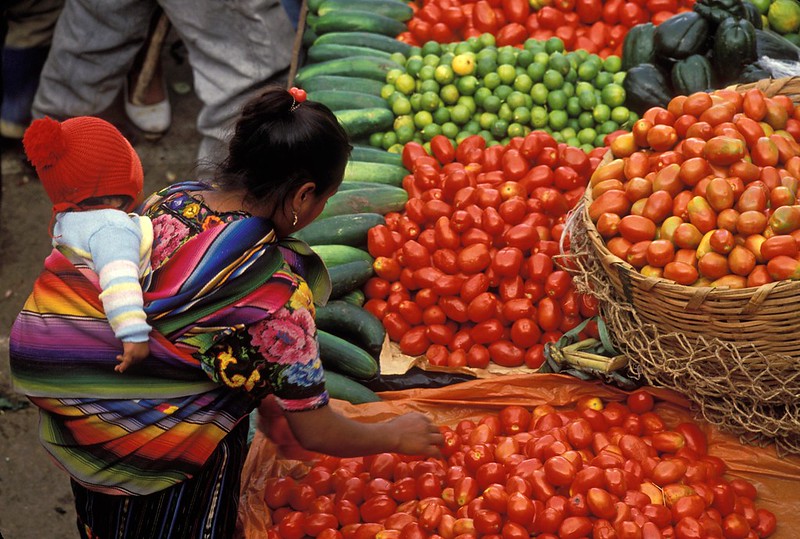 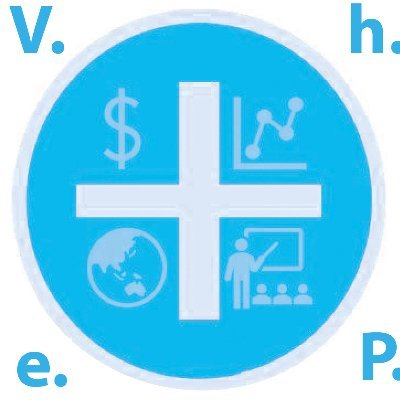 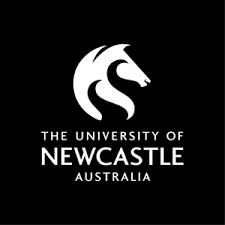 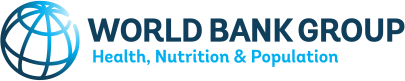 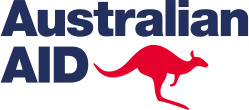 Case study 1:
Australia
Source: https://consultations.health.gov.au/medical-benefits-division/consultation-on-phi-studies/
Problem analysis and study objective
Premiums in Australia’s private health insurance are community-rated
The regulator relies on “risk sharing” to mitigate selection incentives
A disadvantage of the current “risk sharing” system is that it reduces incentives for cost control by 47% (as we show in the paper)
Key question: Can “risk adjustment” or combinations of “risk adjustment and risk sharing” outperform the current system?
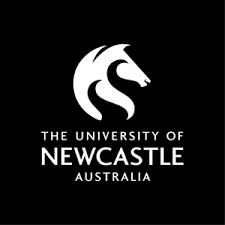 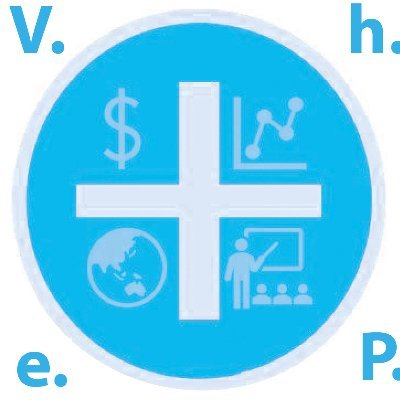 The Current “Risk Sharing” Scheme
Reduction in incentives for cost control of 
47%!
Age-based pool (ABP): sharing of X% of claims 
cost with X differentiated according to age:
High-cost claimants pool (HCC): sharing of 82% of claims 
cost above $50k 
net of ABP
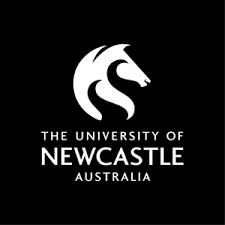 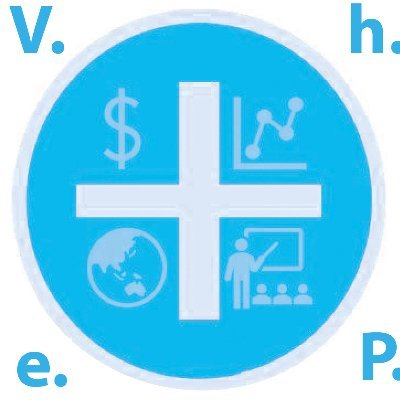 Empirical simulation: four alternative models
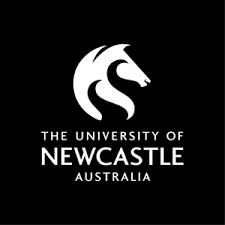 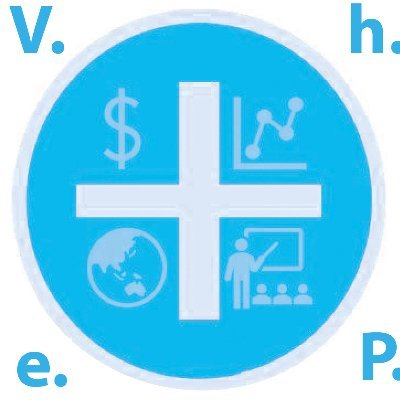 Data from private health insurance market
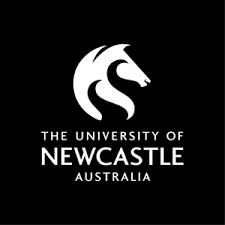 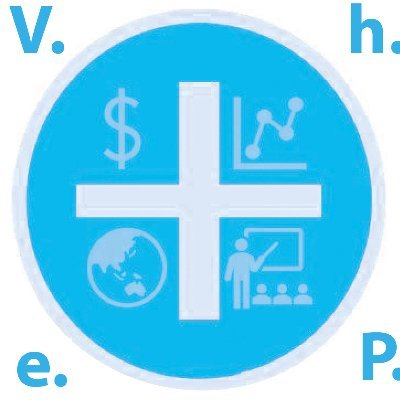 Empirical simulation: steps
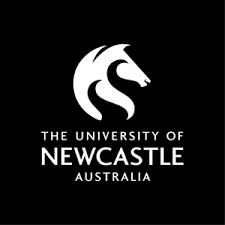 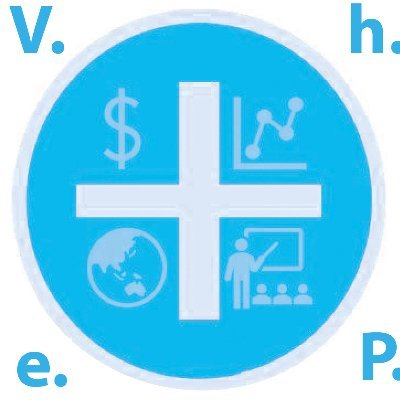 Incentive measures
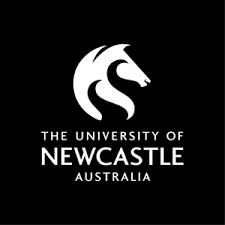 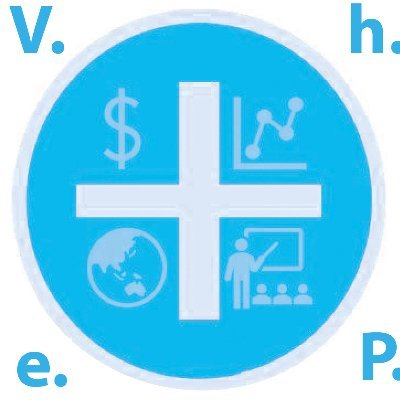 Incentives for risk selection [predictable profits (+) and losses (-)]:
Incentives for cost control (% of claims cost shared):
18
Data Driven Decision Making for Universal Health Coverage
Key takeaways
Payment systems (which is based on “risk sharing”/retrospective only) can be improved by introducing elements of “risk adjustment” (prospective).
More specifically, incentives for risk selection can be substantially reduced while incentives for cost control can be substantially increased.
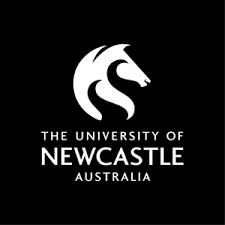 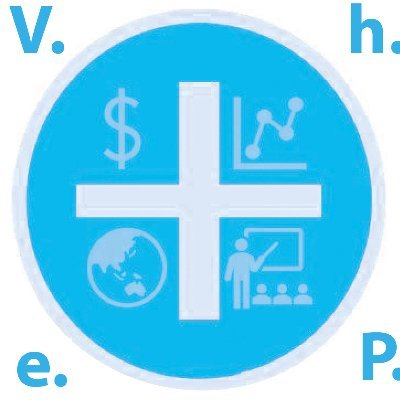 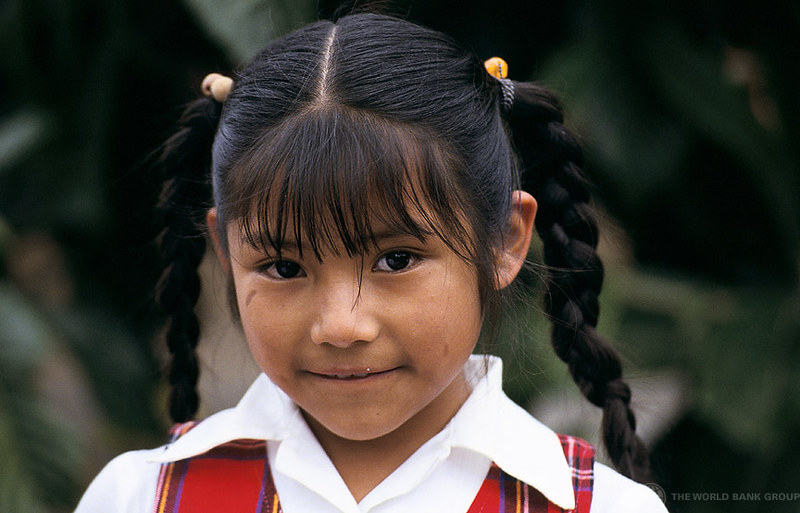 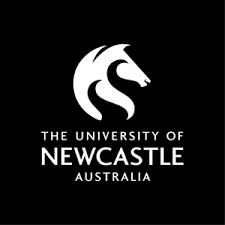 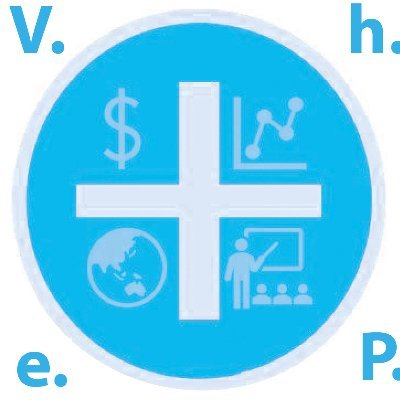 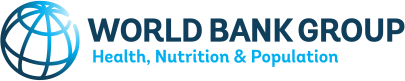 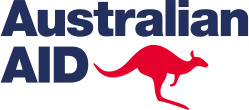 Case study 2:
Chile
Problem analysis and study objective
Risk-equalization models should consider feasibility based on varying data availability across countries and institutional contexts (Ellis, Martins, & Rose, 2018).
A novel risk equalization scheme is proposed and evaluated using data from all privately insured individuals in Chile, addressing data limitations in developing institutional settings.
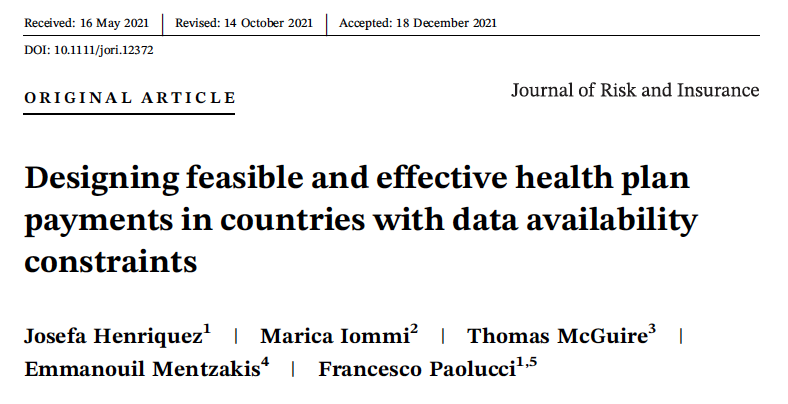 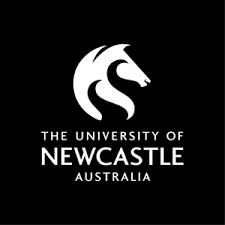 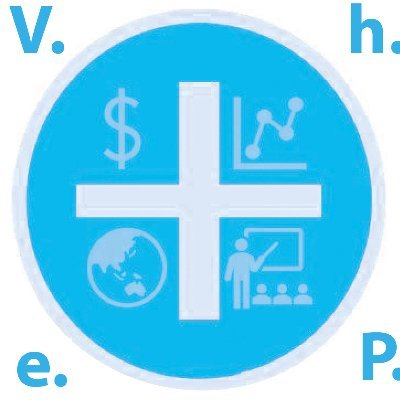 Data Driven Decision Making for Universal Health Coverage
[Speaker Notes: One of the guiding principles for the design of risk-equalization models is feasibility (Ellis, Martins, & Rose, 2018). The availability of data on which to base risk equalization differs radically across countries. Even in some high-income countries (e.g. Switzerland) diagnostic data are not available for use in risk equalization. Data limitations tend to be more severe in middle-income countries. To be feasible in a particular institutional context, design of an effective risk equalization system must accommodate the local reality regarding data availability. 
 
This paper constructs a novel risk equalization scheme, adding new risk adjusters and incorporating risk sharing, using data from all privately insured in Chile. The paper proposes, estimates, and evaluates a feasible model adaptable to settings where information and institutional capacities are in development, as is the case of Chile.]
Approach
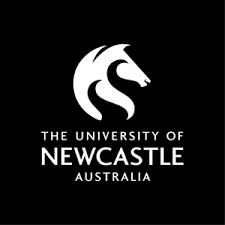 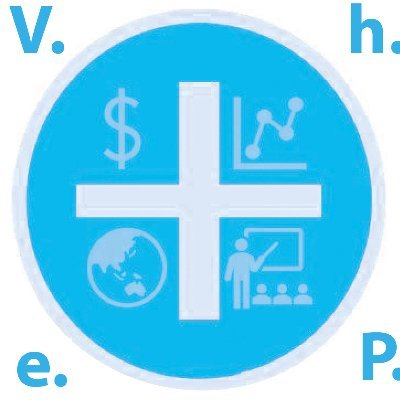 Approach
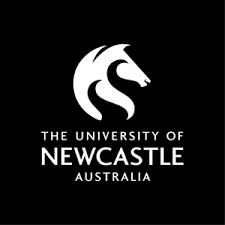 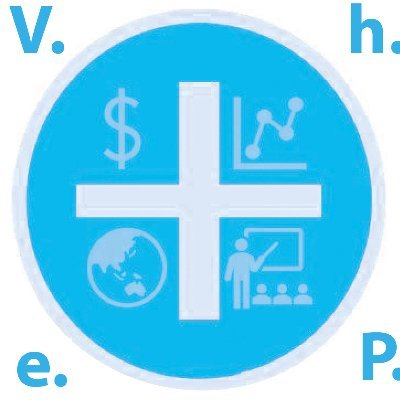 [Speaker Notes: We select 65% as the share of spending over the attachment point to be covered by reinsurance. Why: control some of the costs]
Performance measures
What is the effectiveness of risk sharing in reducing risk selection incentives at the individual and group level? Measure used to evaluate the models:
Goodness-of-fit and predictive power
Risk selection measures based on residual spending
Group level
Also!: Incentives for cost control
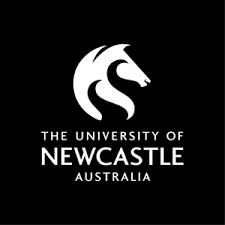 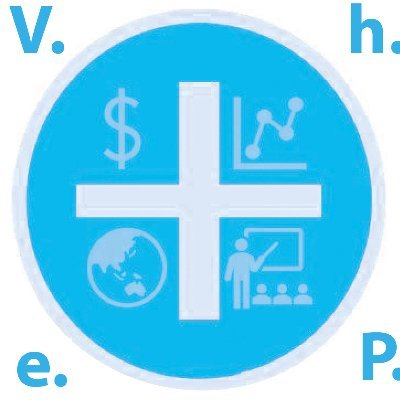 Incentives for risk selection [predictable profits (+) and losses (-)]:
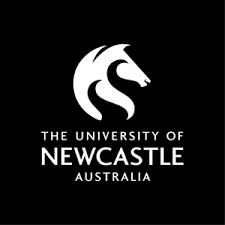 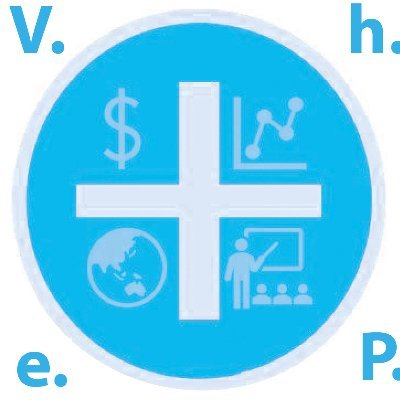 Incentives for cost control (% of claims cost shared):
25
Data Driven Decision Making for Universal Health Coverage
Key takeaways
Risk sharing increases fit measures, even in a basic demographic model. 
Context dependent, manipulating the threshold to have less costs shared, doesn’t decrease fit substantially, and increases incentives for cost-control.
Risk sharing in the formula reduces significantly the opportunity to exploit individual patient information and engage in profitable risk selection, yet such instances are not completely eliminated.
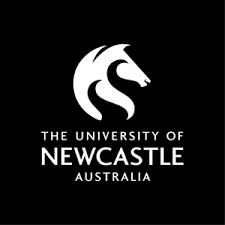 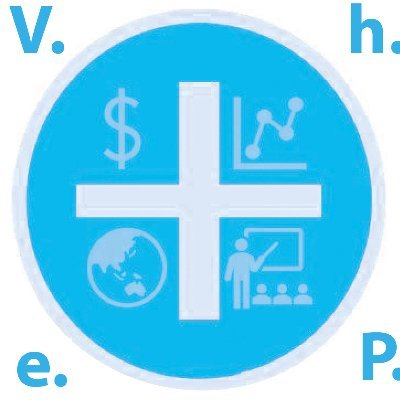 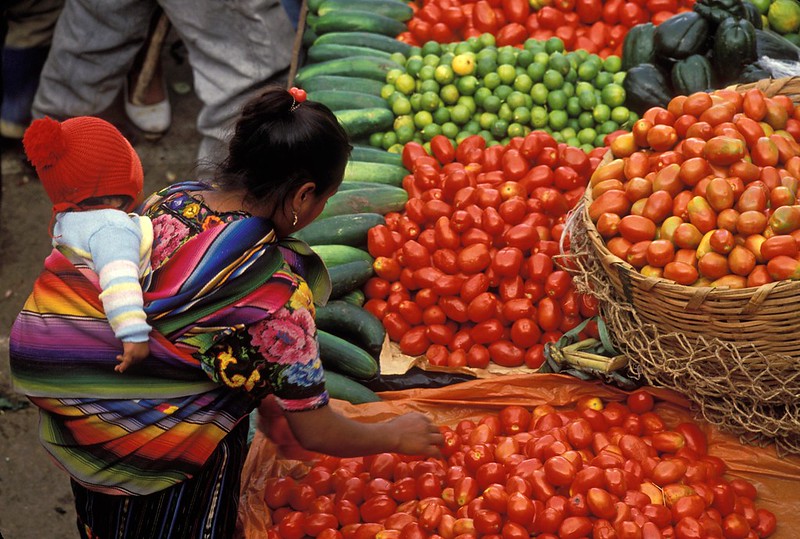 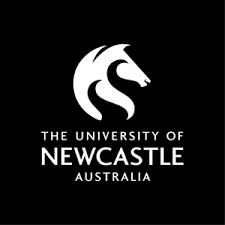 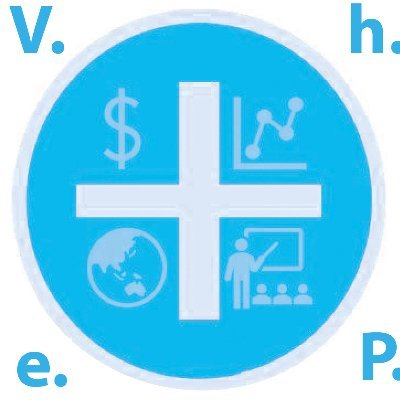 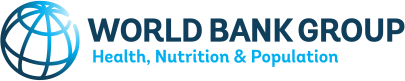 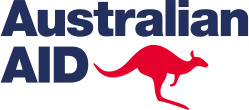 Case study 3:
Italy
Work in progress and Iommi, M., Bergquist, S., Fiorentini, G., & Paolucci, F. (2022). Comparing risk adjustment estimation methods under data availability constraints. Health Economics, 31(7), 1368–1380. https://doi.org/10.1002/hec.4512
Problem analysis and study objective (1)
In publicly funded systems like the NHS (e.g., Italy and the UK), the government allocates health resources to regions/local authorities/providers for the delivery of health care services to their captive population (Anselmi, et al., 2022).

Why is optimal resource allocation in global health systems crucial?
Rising service demands + NHS budget constraints.
Improving efficiency and fairness contributes to expanded and improved services.
28
[Speaker Notes: SAY: 

In public systems based on national health service (NHS) (e.g., Italy, UK), risk adjustment plays a pivotal role in allocating health budgets from central governments across Regions and/or local health authorities (LHA) and across levels of care (primary, secondary and tertiary) to ensure adequate funding for the population’s health needs.

Why is optimal resource allocation in global health systems important? Given limited resources, as seen in the NHS, enhancing efficiency and fairness in resource allocation – achieving more with less – directly contributes to expanded and improved services.]
Problem analysis and study objective (2)
Individual level models such as risk adjustment have the potential to better estimate expected healthcare costs (compared to aggregate models), calibrate supply to population needs and incentivize efficiency.
In the NHS, a well refined formula will allow LHDs with population with higher healthcare needs to receive (relatively more) adequate funding (risk-based), regardless of where their people live or seek care.
This paper looks at how resource allocation formulas to regional funds can be set up, refined and evaluated within National Health Service (NHS) systems to ensure fair and efficient allocation of healthcare resources across LHDs and patient groups.
29
[Speaker Notes: SAY: 

How do we do it? By building a resource allocation formula such that it matches expected healthcare costs with actual healthcare costs, ensuring that individuals who have higher healthcare needs receive relatively more funding levels, regardless of where they live or seek care. In this way, a refined allocation with risk adjustment reduces inequalities, enhances efficiency, and strengthens system resilience.

This paper demonstrates how resource allocation formulas to regional funds can be refined and evaluated, beyond statistical goodness-of fit, within National Health Service (NHS) systems to ensure fair and efficient allocation of healthcare resources across regions and patient groups.]
Problem analysis and study objective (3)
In Van de Ven, Van Vliet and Van Kleef (2016) “How can the regulator show evidence of (no) risk selection…” forms of risk selection are described based on actions by insurers and consumers in competitive markets.

In NHS/single payers, actions by providers:
Purchasing decisions (public vs private) in opt out option
Referrals
Waiting times manipulation
30
The Italian NHS and the resource allocation formula
We use Italy’s health system, Servizio Sanitario Nazionale (SSN), as a case study. Why?
Decentralized with significant disparities (de Belvis, et al., 2022), emphasizing the importance of understanding how risk adjustment can contribute to equity across Regions. 
Legislative autonomy within a national framework adds complexity, hindering data collection due to infrastructure limits and database linkage barriers (OECD, 2015). This limits data availability, making it harder to estimate expenditure-risk relationships (Skrami, et al., 2020).
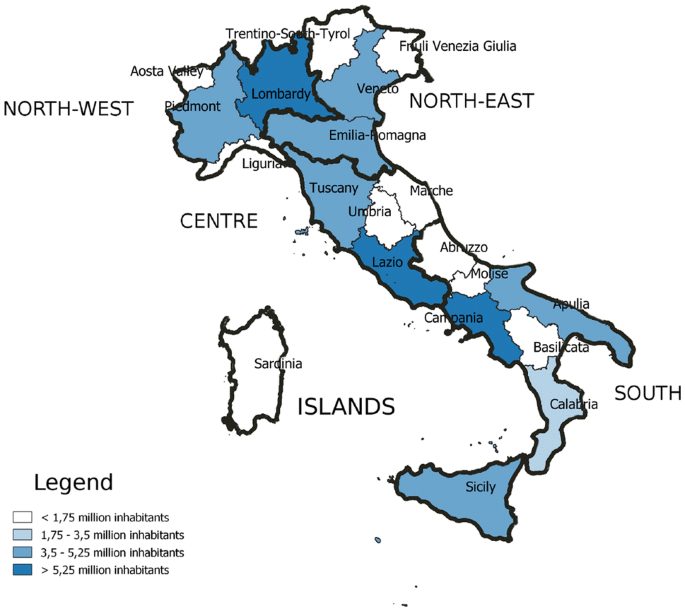 Image: Italian regions and their population
31
[Speaker Notes: SAY:

We use Italy’s health system, Servizio Sanitario Nazionale (SSN), as a case study because of its unique characteristics, which make it an ideal context to examine risk adjustment scheme performance. 

The decentralized nature of the health system exhibits significant disparities in health indicators, expenditure, distribution of the medical workforce and quality (de Belvis, et al., 2022), emphasizing the importance of understanding how risk adjustment can contribute to  equity across Regions.

Additionally, Italy has a high proportion of elderly population, with one of the highest life expectancies in Europe, as well as a higher prevalence of chronic diseases, highlighting the need to account for age differences and to provide appropriate funding for medical conditions. 

The regional differences and the legislative autonomy within a national legislative framework further contribute heterogeneity, including challenges in data collection due to limitations in information infrastructures and barriers in linkage across databases (OECD, 2015) which constrain the availability of data. As a result, it becomes more challenging to accurately estimate the relationship between expenditures and risk  (Skrami, et al., 2020).]
What is known and what is new?
This study uses the alternative formulas presented by (Iommi, Bergquist, Fiorentini, & Paolucci, 2022) where the focus was methodological (e.g. OLS vs Machine Learning).

The objective of this paper: to assess the impact of potential variables on the models’ ability to achieve allocative fairness.
What we expect based on what’s known: there is empirical support for morbidity indicators in risk adjustment (Ellis, Martins, & Rose, 2018) 
It remains uncertain whether the inclusion of additional variables (e.g., socioeconomics) beyond morbidity indicators significantly improves the goodness of fit and other empirical measures in payment models.
32
[Speaker Notes: SAY: 

To overcome feasibility of formulas given the barriers of data availability at the regional level that constrain possible models, we utilize the formulas presented by (Iommi, Bergquist, Fiorentini, & Paolucci, 2022) which consider data variability which   constrains the possible models to be implemented at a national level.  

The focus of the latter work was to study the advantages and disadvantages of using different methodologies for predicting healthcare spending (from OLS to ML algorithms).

The objective of the present paper is rather to assess the impact of potential variables on the models’ ability to achieve fairness.

There is considerable agreement that the use of morbidity indicators, ranging from crude variables such as prior hospital use to more refined variables such as DCG’s improves resource allocation for high-risk groups.

It remains an open question whether “more variables” is the best direction for improvement of payment models.]
Data for the Emilia Romagna region
33
[Speaker Notes: SAY: 

We utilize a comprehensive administrative dataset for the Emilia-Romagna region in Italy for the year 2016 which comprises a total of 4,2mill individuals.

This dataset contains detailed information at the individual level, focusing on spending in three areas of healthcare related to the package of services (LEA). The areas include specialist outpatient care and laboratory tests provided within the in-patient setting, hospital care, as well as pharmaceuticals.

In addition, the dataset includes various characteristics of the individuals, such as age, gender, citizenship, place of residence, exemption codes (which allow us to derive proxies to income), degree of urbanization, and morbidity variables. The morbidity variables include diagnostic cost groups (DCGs) based on ICD-9 codes (while the ICD-9 codes are not available), type of specialist outpatient care and laboratory tests (e.g., blood exams, specialist visit, chemotherapy, radiotherapy and eco-doppler), and pharmaceutical information deriving from inpatient care and from prescriptions sent to pharmacies coded into pharmacy costs groups (PCGs) (ATC codes not available).]
Descriptive statistics
34
[Speaker Notes: SAY: 

Table 1 presents the descriptive statistics of our sample, which comprises a total of 4,262,377 individuals. On average, the spending in our sample amounts to 1,010 euros. The majority of the spending is attributed to hospital care (549.8 euros), followed by pharmaceuticals (289.8 euros), and finally, specialist outpatient care and laboratory tests (170.6 euros).
 
The majority of the population in our sample is younger than 65 years old (74.5%), female (51.8%), holds Italian citizenship (91.7%), and resides in either Bologna (19.1%) or Romagna (25.4%), and in peri-urban areas (44.5%). When it comes to the income distribution, most individual fall into the low-income category (41%), or other income category (those with unspecified income, which includes individuals with only the exemption for pathology and/or other) (33.7%).

Regarding the morbidity variables, the average number of hospitalizations in our sample is 0.15, with a standard deviation of 0.51 and the number of prescriptions drugs averages at 10.1 (with a standard deviation of 16.6). In terms of the distribution of specialist outpatient care and laboratory tests, 77.5% of the sample had received at least one of these services. Similarly, pharmaceuticals were utilized by 32.2% of the sample with at least one record of prescription. Last, when considering the DCG groups, 11.2% had of the sample had at least one record in one of the groups.]
The current resource allocation formula
A combination of unweighted and weighted capitation depending on the spending type:
Unweighted component is associated with 50% of hospital care spending (274.9 euros) and pharmaceutical spending (289.8 euros)
Table: Weights for outpatient and hospital care, 2016
35
[Speaker Notes: SAY: 

Recalling, this paper assesses funding formulas, beyond goodness-of-fit, to improve fairness in NHS resource allocation using Italian data.

The starting point of this assessment will be the current resource allocation formula. The formula uses a combination of unweighted and weighted capitation depending on the spending type.]
The alternative resource allocation formulas
Risk adjustment is implemented using OLS, and a concurrent model where 2016 spending is modelled against same year individual characteristics.

Our spending outcome: the sum of specialist outpatient care and laboratory tests, hospital care, and pharmaceuticals.
Table: Risk adjustment formulas estimated. These formulas correspond to those in (Iommi, Bergquist, Fiorentini, & Paolucci, 2022).
36
[Speaker Notes: SAY:

The alternative resource allocation formulas are based on risk adjustment, which involves using indicators of expected health care costs to redistribute resources in order to better align with the expected costs. We use a concurrent form of risk adjustment, wherein the 2016 spending is modelled against characteristics of individuals from the same year. 
 
Our spending outcome, or dependent variable, is represented by the sum of the three available spending items: specialist outpatient care and laboratory tests, hospital care, and pharmaceuticals. We refer to this combined spending as “Total health care costs”.

By range of variables, we mean the particular risk adjustors that are included in the formulas, from demographic (poor range), to rich range of variables (includes demographics and morbidity indicators). By granularity, we mean the detail level of the variables. Coarse granularity includes aggregate type variables such as number of hospitalization or prescriptions, represents a higher-level summary of healthcare events without delving into the specifics of individual medical conditions or diagnoses. while fine granularity includes variables that capture specifics on the diseases diagnosed of individuals.]
Fairness measures (for evaluation)
Compares predicted values from the formulas to actual costs for specific groups of consumers:
age, gender, socioeconomic characteristics, including local health authority, and selected morbidity groups – oncological, inpatient nt-)

- sign (loss) indicates that the payer is undercompensated for group “g” 
+ sign (gain) suggests the payer is overcompensated for group g. 

Results are in monetary terms (€ euros per person).
37
[Speaker Notes: SAY:

We will show you first, goodness of fit measure by R2.

What’s in the slide…

I will walk you through three main results:

The current formula, even if it is adjusting for age, overpays the young and significantly underpays the elderly.
Sociodemographics show little effect statistically, but would neutralize over/undercompensations if included.  
Including a simple measure of morbidity such as the numner of hospitalizations significanly reduces the large undercompenssations for key patient groups (such as those diagnosed with cancer).]
Results: goodness of fit
The R2 for the current formula is 11.4%, superior to Formula 1 at 2.8%
Substantial improvement is obtained when morbidity is added (n of hospitalizations) (Formula 2)
Table: Comparison between the current resource allocation formula and the alternative formulas
38
[Speaker Notes: SAY: 
This superiority may be due to separate accounting of spending items and better cost matching, and a larger proportion of the actual costs are shared. Adding socioeconomic indicators (Formula 4), marginally improves R2 to 2.9%, similar to what is observed in the literature showing little statistical association between socioeconomic indicators and healthcare expenditures. 


The second observation is that substantial improvement is obtained when morbidity (Formula 2) is added (even in a scarcely detailed measure such as the number of hospitalizations or number of prescriptions), increasing R2 from 2.8% to 29.3%, and 30.5%, respectively]
Results: age and gender disparities
In the current formula, the elderly are notably underfunded, averaging around 1200 euros per person for those 75 and older.
Overcompensated
Undercompensated
Figure: Over and under compensations in the current formula
39
[Speaker Notes: SAY: 
Our goal is to assess the impact of risk adjustment. When a risk adjustor for a particular group is included in the model, their over/under compensation drops to zero. In the current system, males aged 55 and older and females aged 65 and older experience significant under compensations that worsen with age. Conversely, males aged 5 to 9 and females aged 0 exhibit overcompensations. The elderly are notably underfunded, averaging around 1200 euros per person for those 75 and older. 

Unlike the current formula with set age group weights for hospital and outpatient visits, risk adjustment by construction precisely aligns payments with the average individual expenditure in each group, eliminating group-based under compensations.]
Results: socioeconomic disparities
Overall, the inclusion of morbidity risk adjustors brings over/under compensations closer to 0.
Over and under compensation by socioeconomic indicators (Local health authority of residence)
40
[Speaker Notes: If there is evidence of under compensation for certain deprived areas/poorer individuals, it is crucial to assess if these represent significant policy issues as for the fairness objectives of the system. In fact, such evidence would motivate prima facie the inclusion of these indicators but, if it is due to disparities in healthcare utilization and not in needs (appropriately defined), efficiency considerations might lead to a different conclusion. 

In this light, When analyzing at the level of local health authorities, the goal is that underpayments reduce when improving the formula. We observe that the current formula underpays Piacenza, parma, bologna, imola and ferrara, while overpays the remaining. 

Importantly, for the more “deprived” area of ferrara, further refinement of the formula overall cut undercompensations by roughly 60%.  As formula 4 which doesn’t contain any indication of morbidity Overall, the inclusion of morbidity risk adjustors brings over/under compensations closer to 0.]
Results: health disparities (1)
Results show that large under compensations exist for our three groups.

The largest improvement happens with Formula 2, where a coarse granularity variable of morbidity (number of hospitalizations) is added. Further improvements are achieved with greater granularity.
Under compensations for selected oncological inpatient groups
41
[Speaker Notes: SAY: 

These groups are of particular concern as they significantly impact fairness and align with the government goals outlined in the National and Regional Plans to manage and reduce the waiting lists. It is worth noting that there is no universally defined set of relevant groups applicable across all contexts.

Results show that large under compensations exist for our three groups. 

The largest improvement happens with Formula 2, where a coarse granularity variable of morbidity (number of hospitalizations) is added. Further improvements are achieved with greater granularity.

Not shown in this presentation but results showed important improvements in terms of statistical fit (R2)]
Results: health disparities (2)
The current model exhibits substantial under compensations equal to 8,313 euros and 17,506 euros, respectively.
The granularity of compensations in Formula 6 significantly diminishes under compensations
Under compensations for selected oncological outpatient groups
42
[Speaker Notes: SAY: 
Figure 2 illustrates the under compensations for selected oncology groups related to specialist outpatient care and laboratory tests, specifically, chemotherapy and radiotherapy. The current model exhibits substantial under compensations for both radiotherapy and chemotherapy and specifically equal to 8,313 euros and 17,506 euros, respectively )]
Key takeaways
The findings underscore the significance of incorporating morbidity data, even at coarse granularity, to enhance performance, particularly in adequately funding high-cost groups such as cancer patients.
While socioeconomic variables didn’t have an impact on fit, there is motivation to consider them if the goal is to minimize disparities as the differences would be neutralized.
Considerations: often rely on self-reported data e.g.  the income variable's quality is affected by underreporting; can highlight underlying disparities (see contrained regression and pre-estimation data manipulation as solutions  (van Kleef, Eijkenaar, van Vliet, & Nielen, 2020) (Bergquist, Layton, McGuire, & Rose, 2019))
We provide a rationale for transitioning from the combined weighted and unweighted allocation to risk adjustment to address regional age and gender differences. While sociodemographics have limited impact on individual-level fit, their consideration can help to reduce disparities among deprived and affluent areas/individuals.
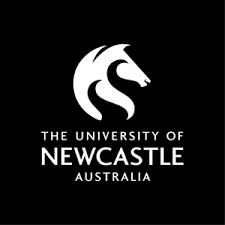 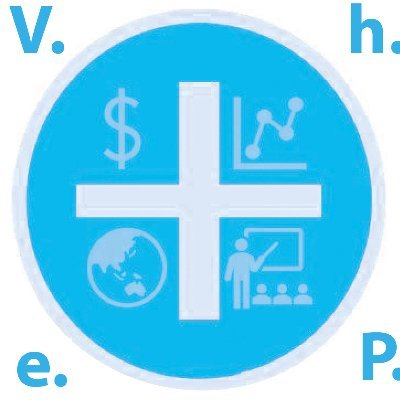 Key takeaways
A framework and toolkit for policymakers by selecting well-established ML algorithms that required minimal tuning or could be implemented “off the shelf”.
ML techniques performed relatively better than OLS 
The choice of the model depends crucially on the performance measures:
Adjusted-R2 or MSE: to overall maximize the variance explained and reduce the prediction error 
Under/overcompensation or PR: to minimize the differences between the predicted and the observed values in specific groups
In designing a risk-adjustment model, the policymakers should evaluate not only the predictive performance but also the trade-offs with adverse economic behaviors (e.g. risk selection, moral hazard, cost containment).
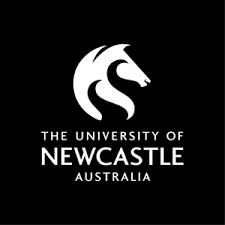 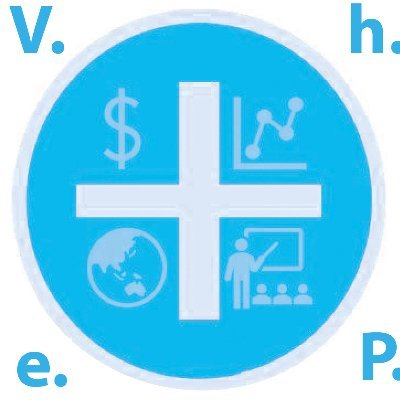 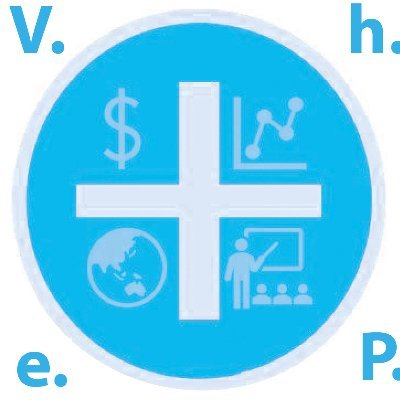